July 2015
Unlicensed LTE/WiFi Coexistence Testbed
Date: 2015-07-06
Authors:
Slide 1
Ben Lampert, octoScope
July 2015
Abstract
Propose an Unlicensed-LTE/Wi-Fi testbed for coexistence characterization.
Slide 2
Ben Lampert, octoScope
July 2015
Intro to Unlicensed-LTE testbed
Goal was to design a RF environment that was flexible for handling variety of test Unlicensed LTE/LTE-LAA/LTE-U/Wi-Fi scenarios.
Based on our understanding the requirements for a wireless contention test bed are:
High Isolation from external devices
Good control over power levels across devices
Multipath Environment to test MIMO STA’s
Ability to test real applications (VoIP, Video streaming, file transfer, etc)
Flexibility to test high channel load environments
Repeatability and in a lab environment
Focused on simple scenario:
Wi-Fi AP-STA baseline with added Wi-Fi or LTE eNB traffic
Slide 3
Ben Lampert, octoScope
July 2015
Coexistence Testbed with multipath
LTE monitor
OTA
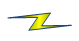 Goals:
-OTA Coexistence testing
-Multi Path Emulation (Can be bypassed)
-Wi-Fi traffic to clients benchmarked before and after LTE introduced
-Wi-Fi sniffer helps diagnose channel loading/packet timing
-Can be used to test real life applications (video streaming, VoIP, etc).
-Attenuation helps tune power received on STA’s.
-Splitter enables testing of two 4 stream Wi-Fi AP’s or a 4x4 Wi-Fi AP with a 2x2 LTE device.
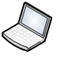 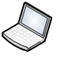 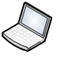 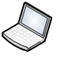 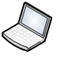 Ethernet, HDMI, USB Ports
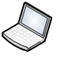 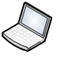 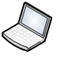 LTE STAs
Wi-Fi STAs
Wi-Fi sniffer
Multi-Path Emulation
4
802.11 AP
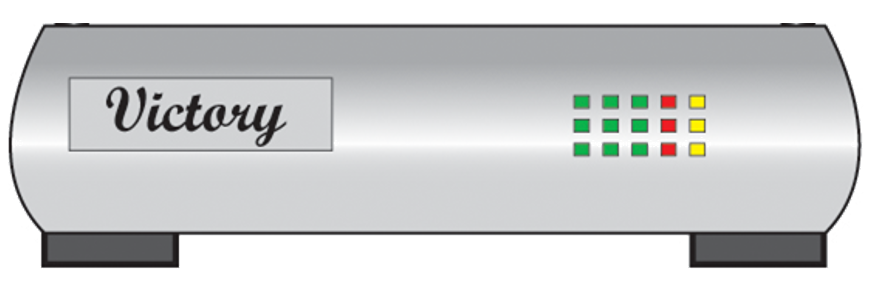 Attenuator
Wi-Fi
4
Ethernet
MIMO RF Splitter (8:4)
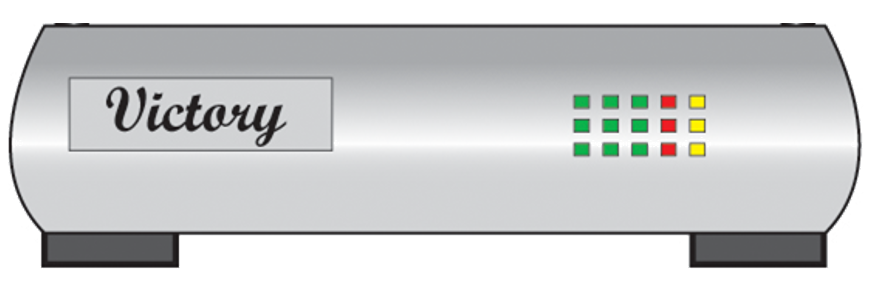 LTE
Attenuator
Ethernet
LTE eNB
Slide 4
Ben Lampert, octoScope
July 2015
Coexistence Testbed w/o multipath
Goals:
-Similar to multipath testbed, but without splitters.
-AP and eNB couple OTA in top box via antennas.
LTE monitor
OTA
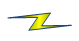 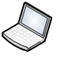 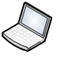 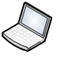 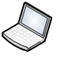 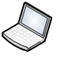 Ethernet, HDMI, USB Ports
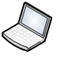 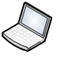 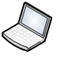 2-4
6-8
4
Wi-Fi STAs
LTE STAs
Wi-Fi sniffer
Attenuator
802.11 AP
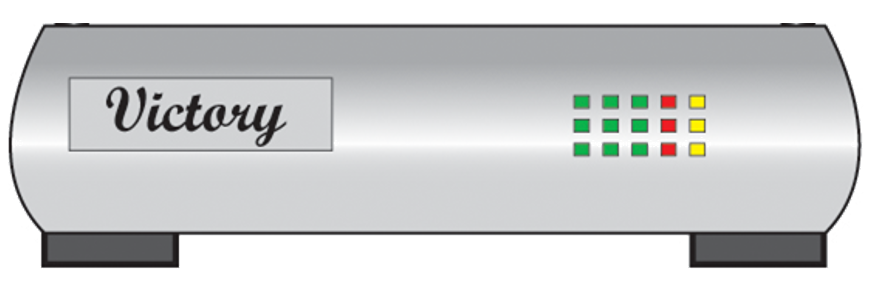 Wi-Fi
Ethernet
Ethernet
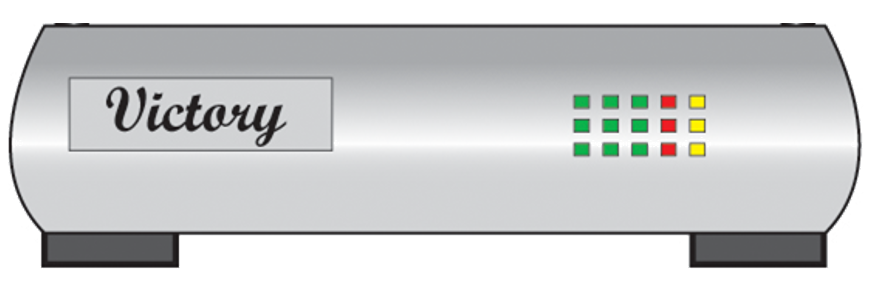 LTE
LTE eNB
Slide 5
Ben Lampert, octoScope
July 2015
Extra Slides
Slide 6
Ben Lampert, octoScope
July 2015
Possible STA arrangement
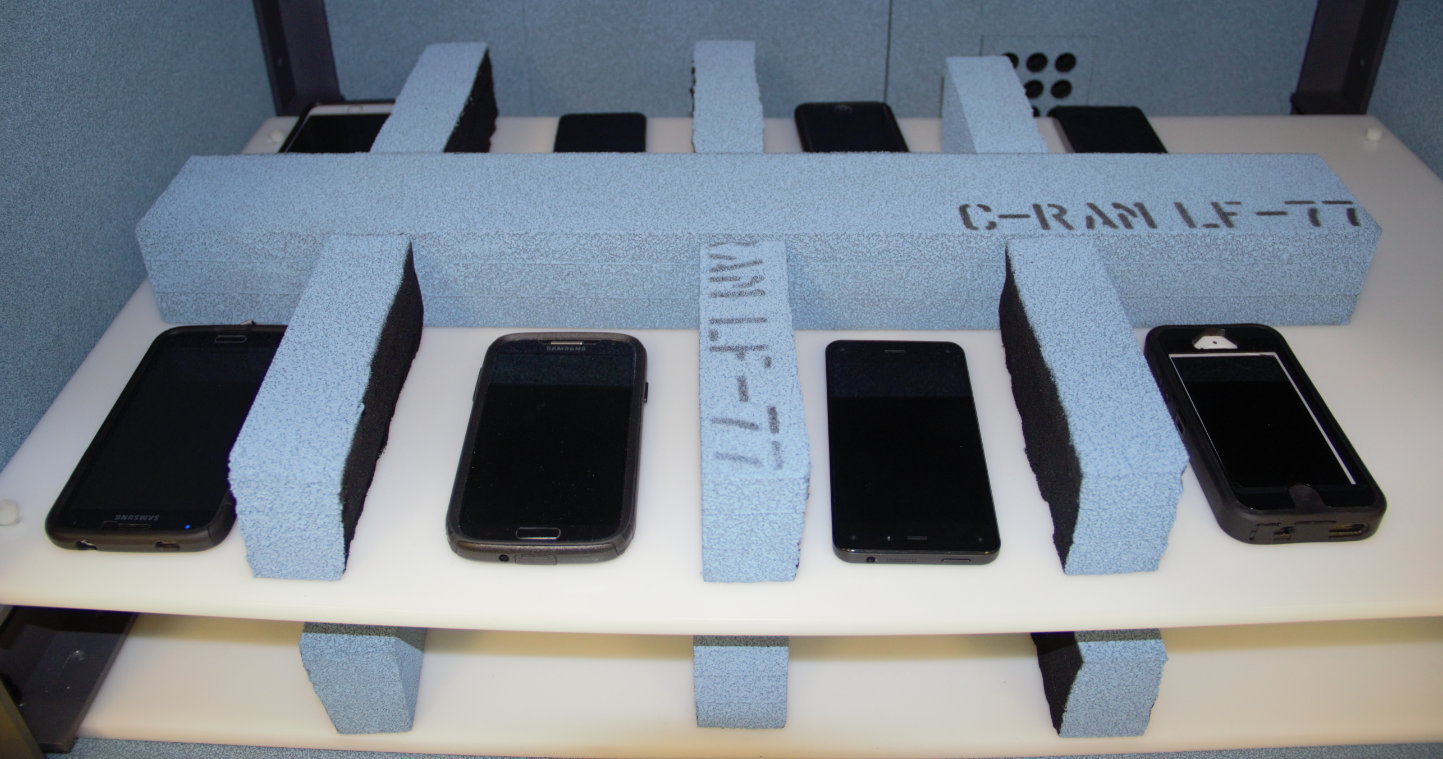 10 dB loss
Absorptive foam provides RX RSSI diversity to help test receiver sensitivity.
Slide 7
Ben Lampert, octoScope
July 2015
Multiple Small Cell Testbed
LTE-U Indoor Simulation Scenarios (SI5-8)
-Based on test scenarios provided by 3GPP (See 1)
-Chaining chambers expands wireless loading/environment
-Multiple AP’s, Small Cells operating co-channel
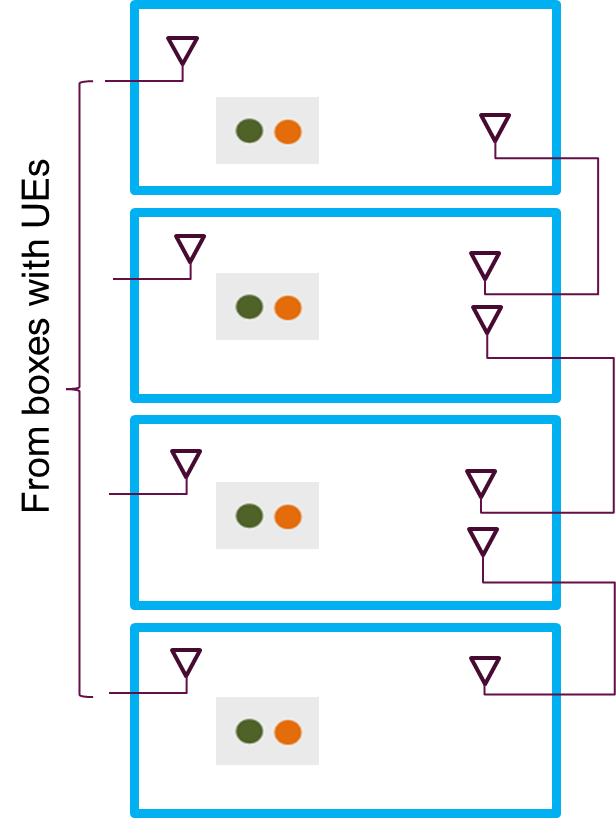 Slide 8
Ben Lampert, octoScope
July 2015
Multiple Small Cell Testbed
Client Box 2
Client Box 1
Client Box 3
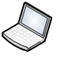 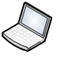 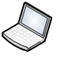 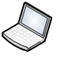 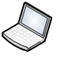 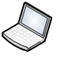 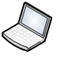 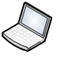 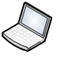 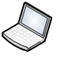 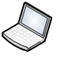 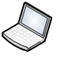 Attenuator
Wi-Fi/LTE STAs
Wi-Fi/LTE STAs
Wi-Fi/LTE STAs
Attenuator
Attenuator
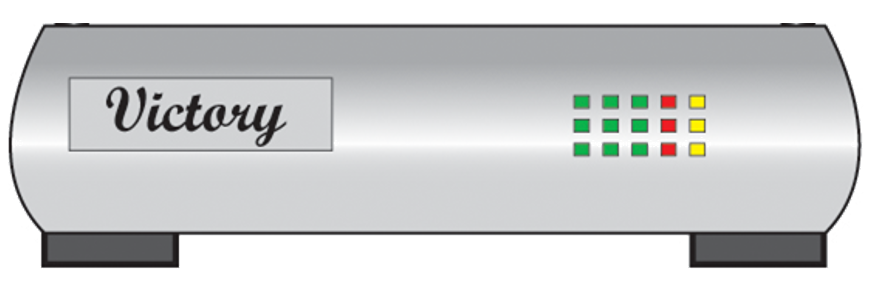 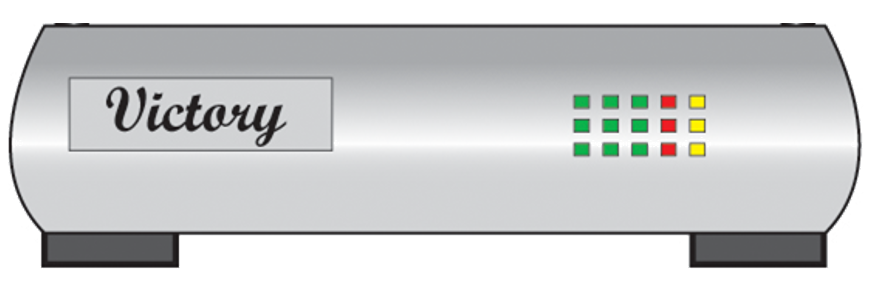 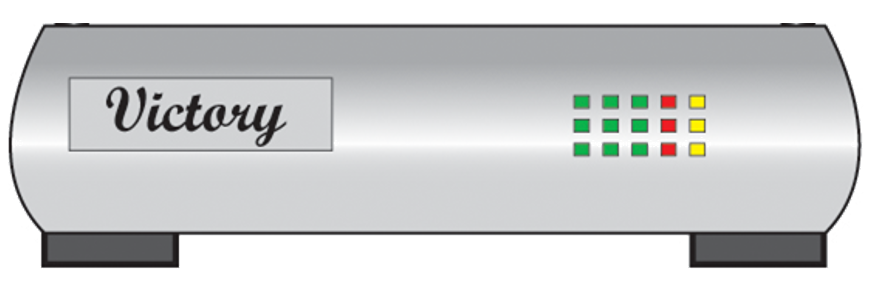 Wi-Fi
Wi-Fi
Wi-Fi
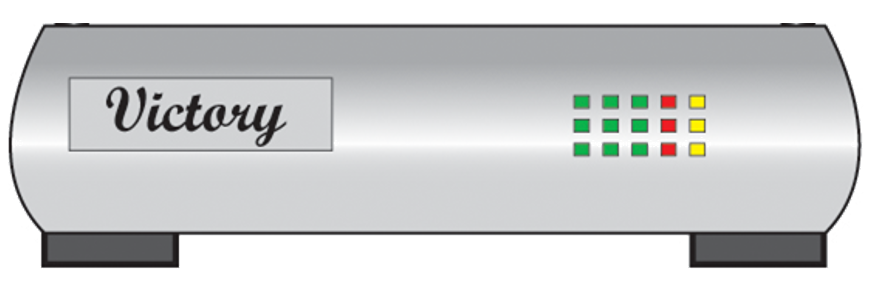 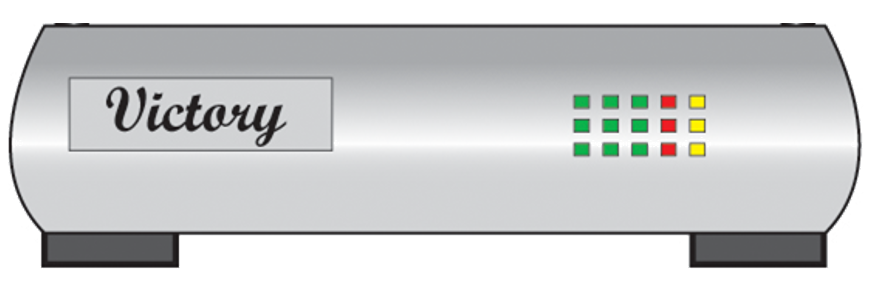 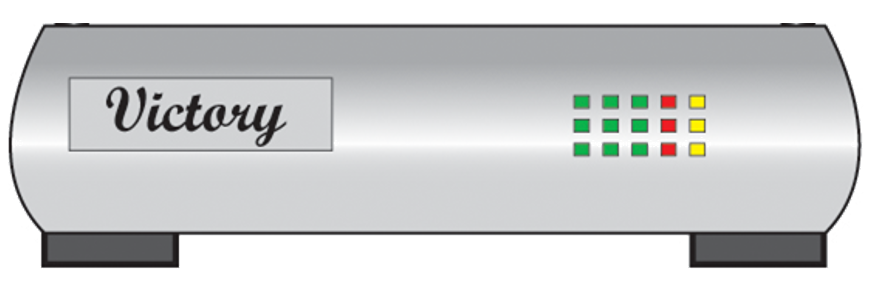 LTE
LTE
LTE
AP Box 3
AP Box 1
AP Box 2
Slide 9
Ben Lampert, octoScope
July 2015
Possible Multiple Small Cell/Enterprise loading configuration
RF daisy-chain coupling to emulate space among AP/eNB pairs
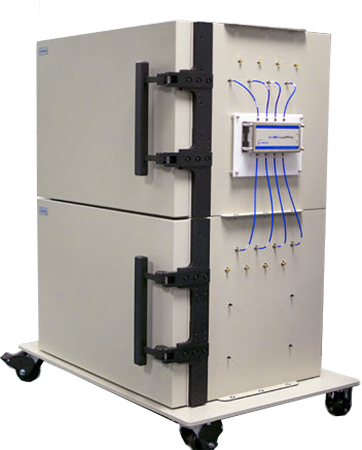 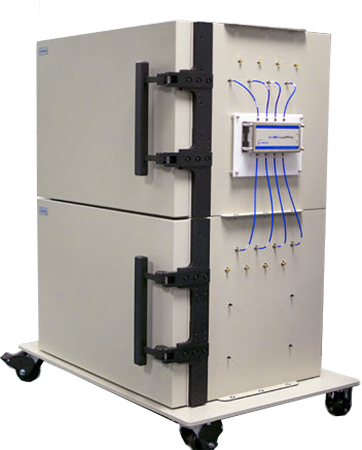 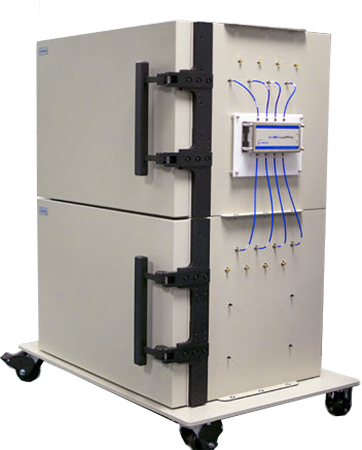 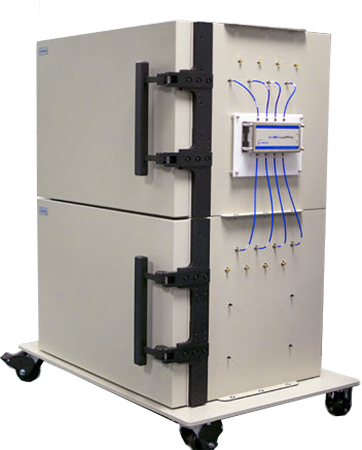 Slide 10
Ben Lampert, octoScope
July 2015
References
[1] LTE-LAA 3GPP Document 36.889-011
Slide 11
Ben Lampert, octoScope